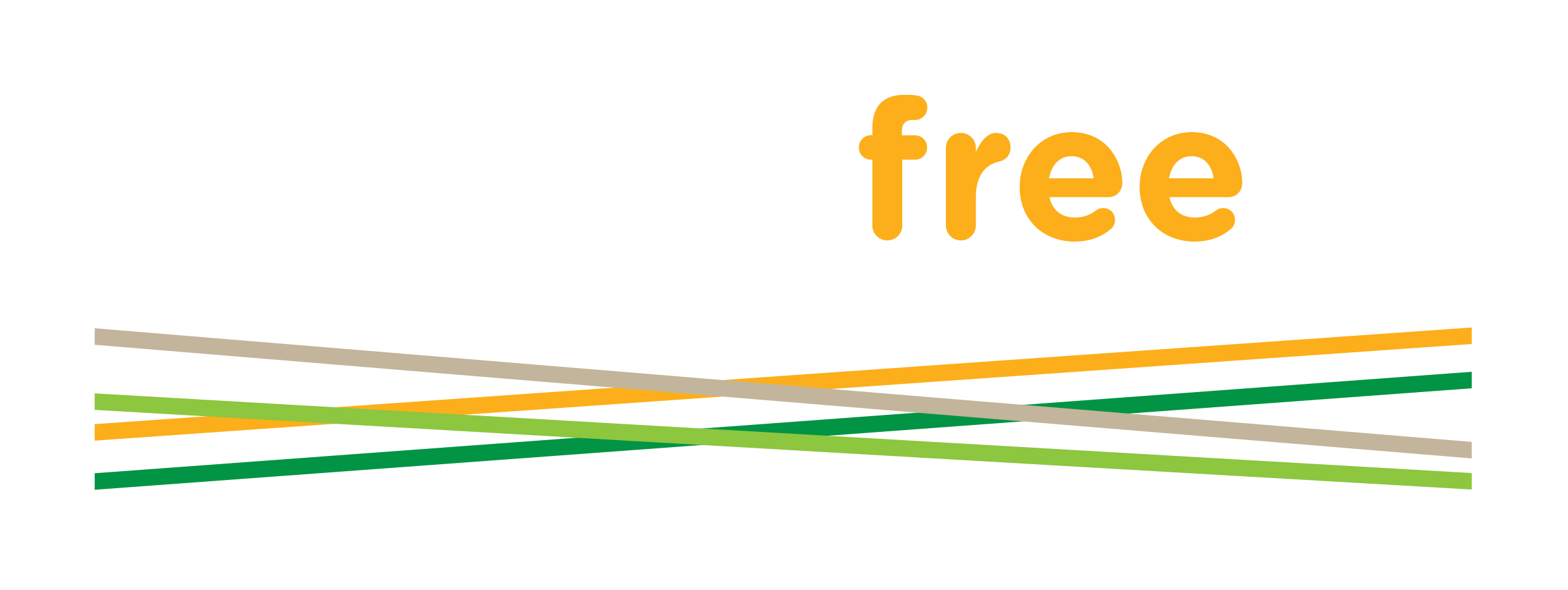 Bullying PreventionWorkshops Implementing the Bullying Prevention Guidance
[Speaker Notes: The aim of this presentation is to give schools an overview of the bullying and prevention guidance and allow them to work in the PB4L team to discuss some specific areas of the guidance. In particular they will be asked to focus on how this work can relate to their current PB4L framework and what are the next steps for their school in terms of bullying prevention.]
Workshops overview
The following slides are designed to support the delivery of professional development activities for schools through the 10 Bullying Prevention Workshops available on www.bullyingfreeNZ.co.nz

The materials for each of the workshops will include information about which slides to use for each workshop.
Trainer Slide
Trainer Slide
[Speaker Notes: Reminder of the guide that we are looking at today – Schools will have been asked in advance to bring along their copies.]
Preventing bullying and the curriculum
For maximum impact, bullying prevention approaches should align with good teaching practice and the New Zealand Curriculum/Te Marautanga o Aotearoa.
Teaching key competencies

managing self – self-motivation, a can-do attitude, and students seeing themselves as capable learners

relating to others – interacting effectively with a diverse range of people in a variety of contexts

participating and contributing – being actively involved in communities, including family, whānau, school and groups based on a common interest or culture.
Workshop 7
Preventing bullying and the curriculum
Health and Physical Education
Bullying approaches should also align with the Health and Physical Education (HPE) learning area of the curriculum. 
Students are encouraged to demonstrate empathy and develop skills that enhance relationships (see the relationships with other people strand). 
Students learn to take responsible and critical action to contribute to healthy communities and environments (see the healthy communities and environments strand). 

The underlying principles of tolerance and respect for others can be woven into all aspects of teaching and learning.
Workshop 7